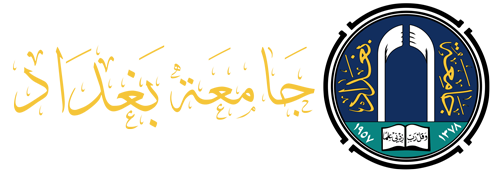 معامل التأثير للمجلات المفهرسة ضمن المستوعبات العالمية المعتمدة
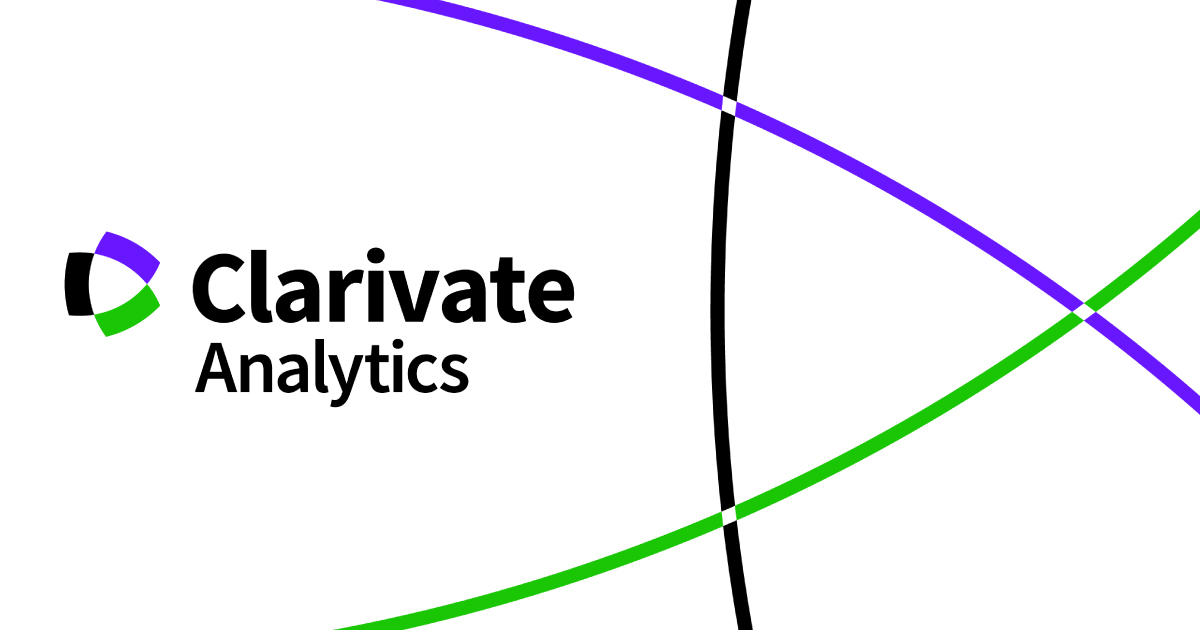 إعداد 
قسم الشؤون العلمية 
رئاسة جامعــة بغداد
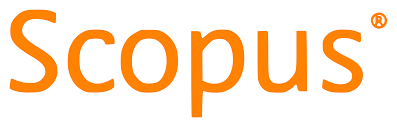 مستوعب Clarivate
الواجهة الرئيسية للمستوعب
المجاميع التابعة لمستوعب Clarivate
مجاميع مستضافة من قبل مستوعب Clarivate
كيفية تنزيل هذه التقارير بشكل مجاني من المستوعب
المجلات المدرجة في المجموعتين لا تحتاج بحوثهما الى تقييم شرط حصول المجلة على Impact Factor
تقارير الاقتباس السنوي Journal Citation Reports (JCR)
ان المجلات المعتمدة تظهر في تقارير الاقتباس السنوي Journal Citation Reports (JCR) والتي يتم الإعلان عنها بتاريخ 5/31 من كل سنة ويكون جزء كبير من هذه المجلات حاصلة على Impact Factor والذي يعتمد أساسا في قياس نسبة الاستشهاد على معطيات سنتان ماضيتان حيث ان المجلات المدرجة فيه والتي تكون ضمن المجموعتين:
SCIENCE CITATION INDEX EXPANDED
SOCIAL SCIENCES CITATION INDEX
(لاتحتاج الى تقييم) 
في حين ان باقي المجلات المدرجة ضمن باقي المجموعات سواء كانت التابعة للمستوعب او المستضافة تحتاج بحوثها الى تقييم
طريقة البحث عن مجلة ضمن المستوعب
تفاصيل المجلة ومدى حصولها على Impact Factor
تقرير الاقتباس السنوي JCR
ادخال اسم المجلة ضمن مربع البحث الخاص ببرنامج PDF
أي مجلة مدرجة ضمنه حسب سنة النشر فأنها حاصلة على IF
مستوعب Scopus
الواجهة الرئيسية للمستوعب
طريقة البحث عن مجلة ضمن المستوعب
الدخول على المجلة ضمن المستوعب لمعرفة تفاصيلها
تفاصيل المجلة ومدى حصولها على  Citescoreمن عدمه
الية احتساب Citescore للمجلة
طريقة احتساب Citescore في المستوعب
عندما يقوم المستوعب باحتساب نسبة الاستشهاد لمجلة العلوم الزراعية العراقية على سبيل المثال لسنة 2018 فأنه يجمع استشهادات المجلة للأعوام 2014-2015-2016  لتظهر ضمن حساب سنة 2017 وهكذا باقي السنوات المتتالية مع ملاحظة بأن هذا النوع من المجلات الحاصلة على Citescore لا تحتاج بحوثها الى تقييم.
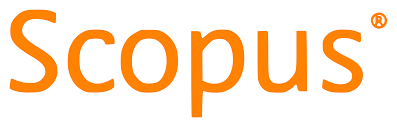 موقع المجلات المفترسة
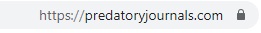 أنواع المجلات ودور النشر في موقع المجلات المفترسة
طريقة البحث في موقع المجلات المفترسة
Ctrl+F
التأكد من ادراج اسم المجلة ودار نشرها الصحيحين
طريقة البحث في موقع المجلات المفترسة
يتم الضغط على اسم المجلة او دار نشرها ليقوم الموقع بتحويلنا الى رابطها الالكتروني للتأكد منها